การเขียนคำขวัญ
ความหมาย
คำขวัญ คือถ้อยคำที่เขียนขึ้นเพื่อ จูงใจผู้รับสาร เพื่อทำให้เกิดความประทับใจ ให้ข้อคิดหรือเครื่องเตือนใจ  ให้ปฏิบัติตามในเรื่องต่าง ๆ
คำขวัญ 
วันเด็กแห่งชาติ  ประจำปี ๒๕๖๓
คำขวัญ 
วันเด็กแห่งชาติ  ประจำปี ๒๕๖๓
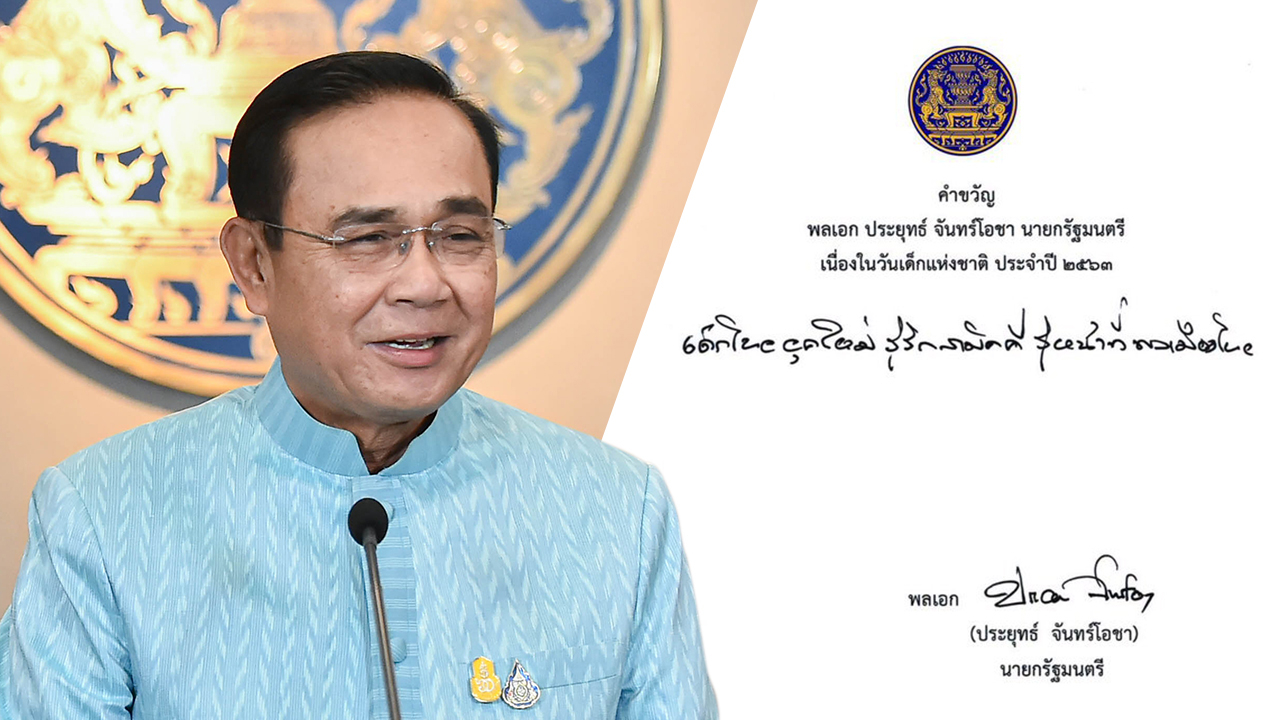 ๑. แนวทางการเขียนคำขวัญ
๑. กำหนดจุดมุ่งหมายชัดเจนว่าจะสื่อเรื่องใด
๒. กำหนดจุดมุ่งหมายหรือผู้รับสารให้ชัดเจน
๓. เรียบเรียงข้อความที่จะเขียนในลักษณะร้อยแก้ว
๔. เอาข้อความที่เรียบเรียงมาทำให้มีสัมผัส เป็นถ้อยคำที่มีพลัง
โน้มน้าวใจ
๕. ตรวจทานความถูกต้อง ทั้งความหมายและ การสะกดคำ
๒. หลักการใช้ภาษาในการเขียนคำขวัญ
การเขียนคำขวัญให้น่าสนใจ ควรคำนึงในประเด็นต่อไปนี้ 

ใช้ถ้อยคำสั้น กะทัดรัด มีความหมายลึกซึ้ง ใช้คำตั้งแต่ ๒ คำขึ้นไป แต่ไม่ควรเกิน 16 คำ แบ่งเป็นวรรคได้ตั้งแต่ ๑ - ๔ วรรค เช่น 
	ห้องสมุด ดุจขุมคลัง แห่งปัญญา
	มารยาทงาม น้ำใจดี ทุกชีวี จะปลอดภัย
	อากาศเป็นพิษ ชีวิตจะสั้น ต้นไม้เท่านั้น ทั้งกันและแก้
๒. เขียนให้ตรงจุดมุ่งหมาย แสดงความคิดในเรื่องใดเรื่องหนึ่ง อย่างเด่นชัด หรือมีใจความ สำคัญเพียงอย่างเดียว เพื่อให้จำง่าย เช่น 

	ขับรถถูกกฎ ช่วยลดอุบัติเหตุ 
	ทิ้งขยะไม่เลือกที่ หมดราศีทั้งสถาบัน
๓. จัดแบ่งจังหวะคำสม่ำเสมอ เช่น

 	ยอมลำบากเมื่อหนุ่ม ดีกว่ากลุ้มเมื่อแก่
 	ประเทศเป็นบ้าน ทหารเป็นรั้ว
๔. เล่นคำทั้งเสียงและสัมผัสและกำรซ้ำคำ ช่วยให้จำง่าย เช่น
	เด็กดีเป็นศรีแก่ชำติ เด็กฉลำดชำติเจริญ
	ขับเร็วชิดขวำ ขับช้ำ ชิดซ้ำย
	สะอำดกำยเจริญวัย สะอำดใจเจริญสุข
๕. เป็นคำตักเตือนให้ปฏิบัติในทางที่ดี เช่น

	จงขยันหมั่นอ่านเขียน จงพากเพียรเถิดพวกเรา
	เมืองไทยจะรุ่งเรือง พลเมืองต้องมีวินัย
ตัวอย่าง คำขวัญ
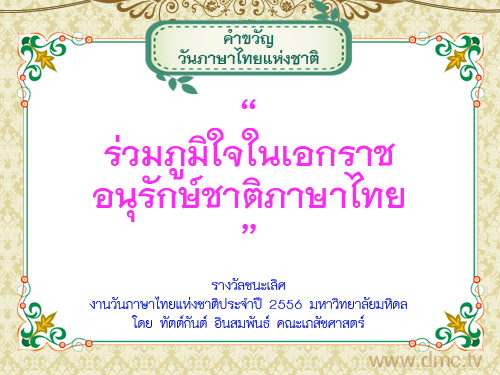 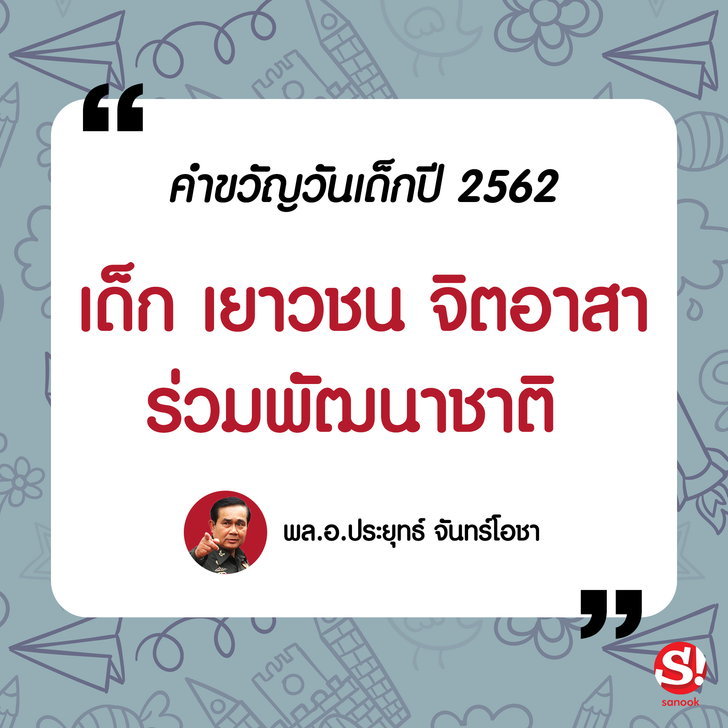 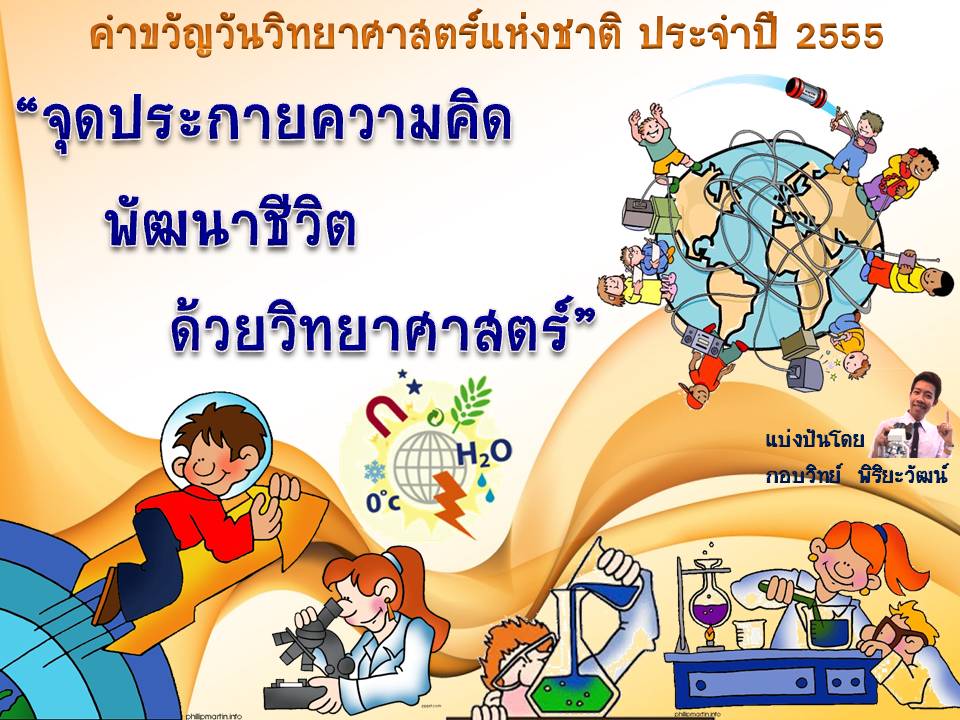 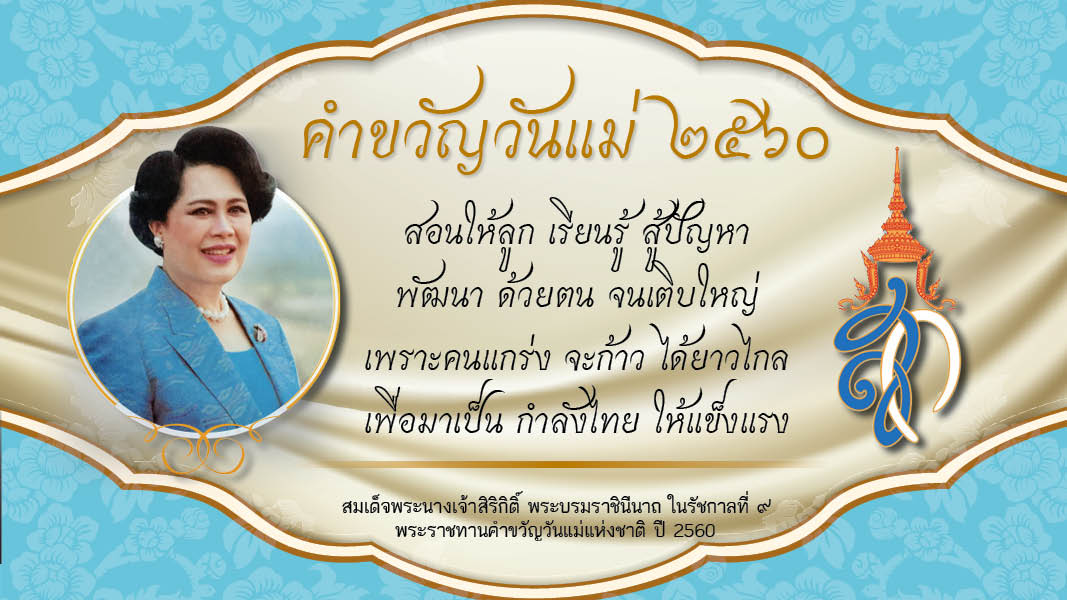